UNIVERSIDAD DE LAS FUERZAS ARMADAS
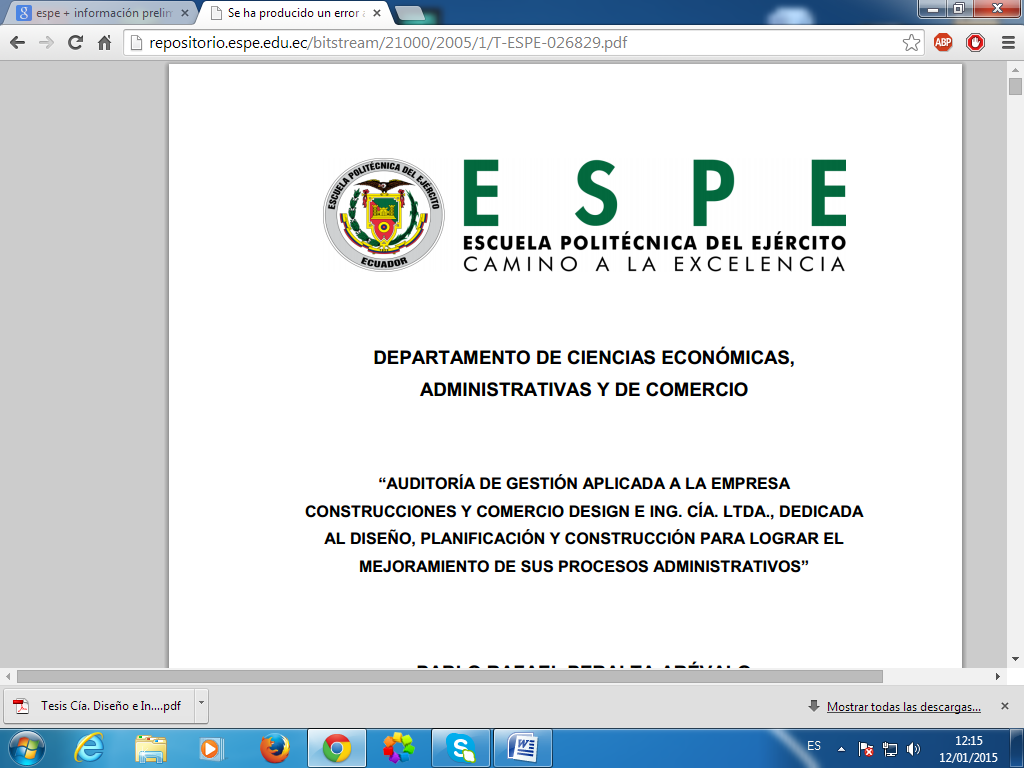 ESTUDIO DE FACTIBILIDAD PARA INCREMENTAR LA CAPACIDAD INSTALADA DE UNA FÁBRICA DE POSTES DE HORMIGÓN: APLICACIÓN A ELECDOR S.A. PLANTA DE QUITO


ING. GABRIEL ALEJANDRO VILLABLANCA ROBLES
Tesis presentada como requisito previo a la obtención del grado de:
MAGISTER EN ADMINISTRACIÓN DE LA CONSTRUCCIÓN

 
DIRECTORA: ING. VERÓNICA REA LOZANO, MDI, MITE.
INTRODUCCIÓN
¿Por qué se escogió el presente trabajo?
¿Cuál es la relación entre ELECNOR y ELECDOR?
ELECDOR S.A pertenece a una de las 80 filiales, creada el 15 de Octubre de 1976.
Mercado del proyecto
Empresa Eléctrica Quito
  Municipios
  Consejos Provinciales
  Clientes privados
Especificaciones de postes de hormigón armado y vibrado de sección circular
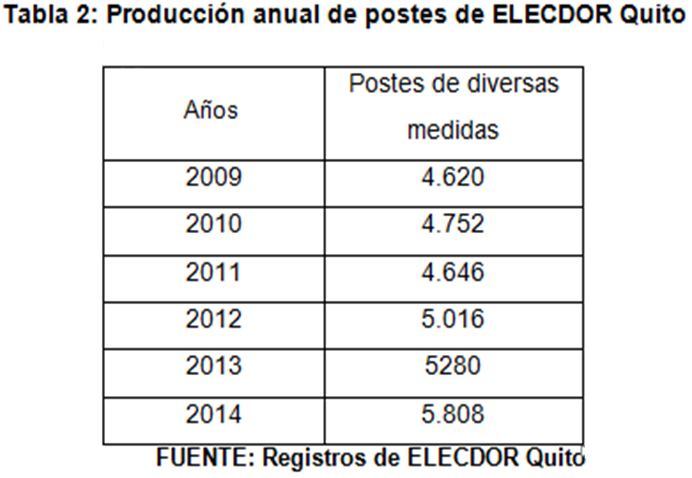 Variables que justifican el aumento de la capacidad de producción de la empresa
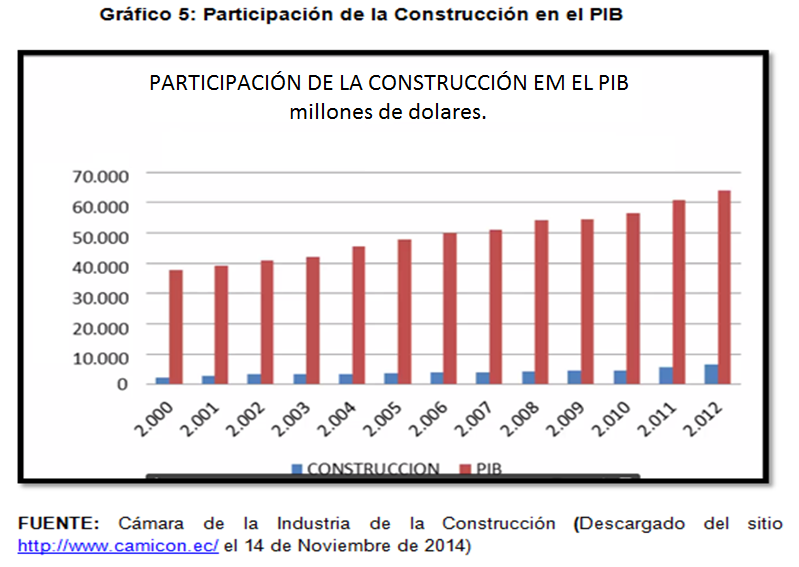 Oferta y Demanda
Oferta de postes de hormigón: Sólo se pudo estimar tendencias en base a visitas como “comprador” efectuadas a competidores.

Demanda de postes de hormigón: Se estimó la demanda en base a la experiencia propia de la empresa y a las variables explicadas anteriormente.

Demanda insatisfecha: De acuerdo al análisis de la oferta y demanda se comprueba que si existe demanda insatisfecha (DI=DT-OT)      Tabla 3
Estudio Técnico
Con base a la estimación de la demanda insatisfecha se han analizado 2 alternativas que son las bases de este proyecto para incrementar la capacidad instalada de la fábrica, las cuales se explicarán a continuación:
Alternativa 1:
	Utilización de dos concreteras y la contratación de 11 personas más. 

	Esto significa  2 frentes de trabajo
Producción máxima:
Alternativa 2:
	Utilización de la concretera Piccini, una bomba de hormigón y la contratación de  3 personas más.
Si las dos alternativas no son viables se tomaría la situación Actual:
	Significa trabajar con la concretera Piccini actual y con la plantilla de personal existente, obteniendo un tope de producción de:
Programación de la Producción
La producción esperada es de un 60% de la capacidad instalada en el año 1 y va creciendo a 70%, 80%, 90% hasta 100% en el quinto año.
Comparación de la producción programada
Estudio Financiero y Evaluación
Los ingresos esperados se han calculado con el precio de $ 250 sin IVA del poste de 12  m y 500 Kg de CR, que ha estado vigente hasta la presente fecha.
 
Para los 5 años siguientes se ha mantenido este valor, a pesar de que los costos se han proyectado con un 6% de crecimiento anual.
FNC:  Flujo Neto de Caja
FNA:  Flujo Neto de Caja Actualizado
FNA: FNC * Factor de descuento (fd)
fd = 1/(1+i)^n
n= 1,2,3,4,5
Tasa de descuento i = 11,83% anual
Ingresos proyectados con la Alternativa 2 
	                        millones de dólares
Costos de Operación Mensuales por poste (Primer año) Alternativa 2 al 60 % de la capacidad máxima
Costos de Operación años 1 al 5 Alternativa 2en Dólares
Rubros de Inversión Alternativa 2
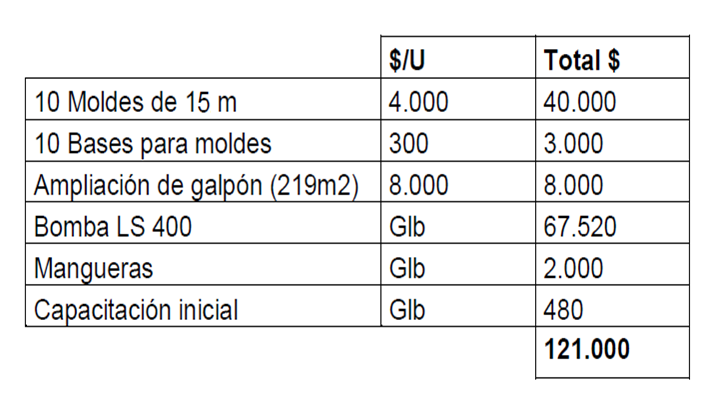 Flujo de Caja Alternativa 2
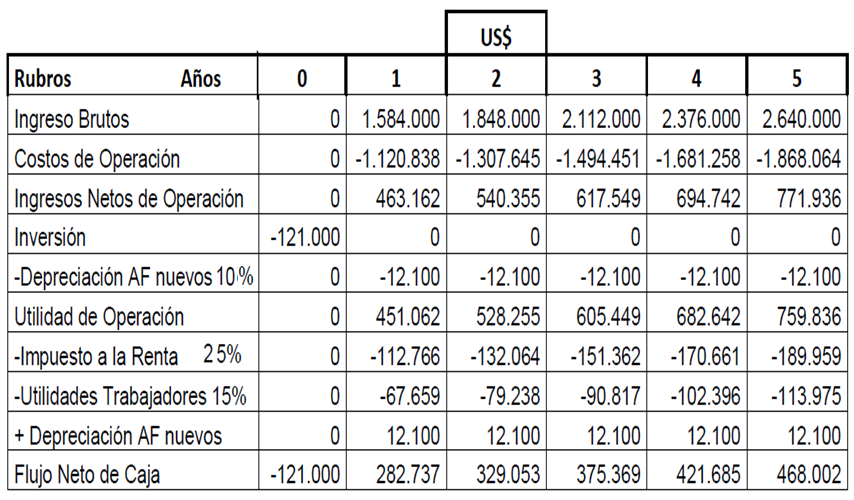 Comparación de Flujos de Caja en dólares años 0 al 5
Indicadores de las 3 alternativas
PYMES: Pequeñas y medianas empresas
Obtención del VAN y TIR diferencial
Flujo Neto Actualizado
FNA: Flujo neto actualizado
Flujo de caja alternativa 2 con Sensibilidad Adversa (De la Tabla 49)
Producción menor en un 10% a la anotada en cada uno de los años
Costos aumentan en 10% en cada uno de los años
El precio se mantiene constante a pesar de la posibilidad de incremento
CONCLUSIONES
El Estudio de Factibilidad muestra que la Alternativa 2 es factible y es la más rentable ya que los respectivos indicadores financieros lo demuestran.
Existe una demanda insatisfecha significativa que justifica la ampliación de la capacidad instalada.
La Inversión necesaria es reducida en comparación con los ingresos que pueden generarse.
Sometido a una sensibilidad adversa el proyecto continúa siendo rentable.
Es necesario investigar otras alternativas tecnológicas.
RECOMENDACIONES
Implementar el proyecto debido a la rentabilidad que se obtendría.
Crear una base de datos digital con información relevante de los clientes.
La metodología empleada se puede utilizar en proyectos similares para analizar más de una alternativa.
Cuando se producen discrepancias entre VAN y TIR siempre se debe elegir la de mayor VAN.
El uso de técnicas sencillas de simulación permite un mayor nivel de confianza en los resultados obtenidos.
Investigar en ELECNOR de España otras opciones tecnológicas de mayor productividad.
GRACIAS